Aprende Hebreo mientras Cantas
Apprenez l'Hébreu en Chantant
Lerne Hebräisch beim Singen
노래하며 배우는 히브리어
唱歌來學習希伯來語

Learn Hebrew
While Singing (XIV)
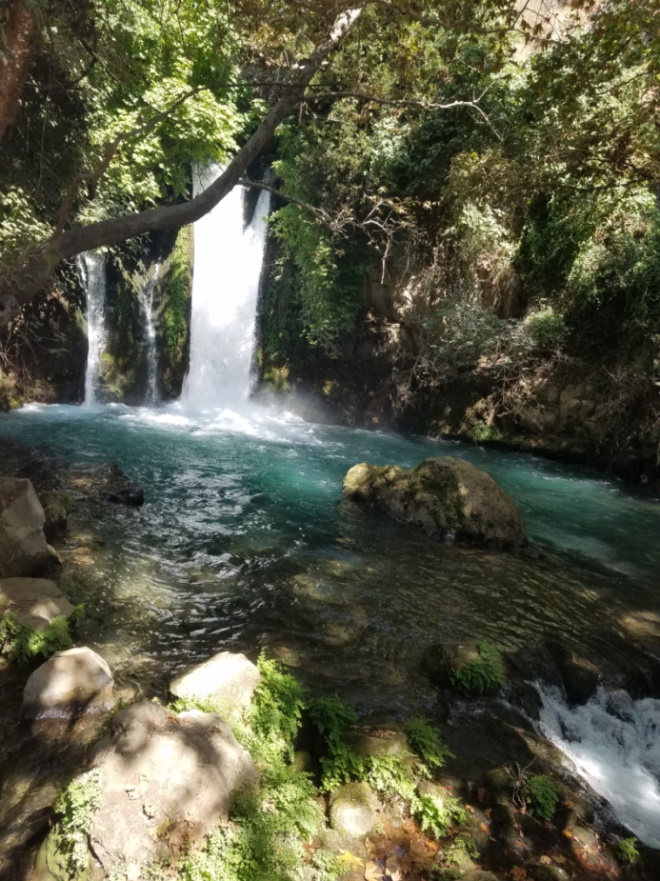 מְקוֹר מַיִם חַיִּים 
ἡ πηγή ὕδατος ζωῆς 
The Spring of Living Water 
생명수 샘  生命水的泉源
La Fuente de Agua Viva 
La Source d'Eau Vive
Die Quelle Lebendigen Wassers 
Fonte de Água Viva
‎ يَنْبُوعَ الْمِيَاهِ الْحَيَّةِ،
Voice: Ezra Kim, Ph.D.
												Cantado por Esdras Kim, Ph.D. 
				Chanté par Ezra Kim, Ph.D.
				Gesungen von Ezra Kim, Ph.D.
				노래: 김경래 박사
				由金京來博士演唱
~k,ylea] ~yaiB' hNEhi    Protection in Peace
         ~yhil{a/ taem. ~Alv'w> ds,x, ~k,yleae ~yaiB' hNEhi  
        ~Alv'B. W[yGIt;v, ~k,yker>d;B. ~k,yle[] rAmv.yI !Ada'h;
        AxkoB. AxkoB. ~k,t.a, ayrIb.y:w> AtybeB. ~k,t.a, @soa/Y<w>

Behold, grace and peace come to you from God. The Lord will keep you in your ways, so that you may arrive in peace. He will shelter you in His house. He will strengthen you with His power.

(Español) He aquí, la gracia y la paz te vienen de Dios. El Señor te mantendrá en tus caminos, para que puedas llegar en paz. Él te protegerá en su casa. Él te fortalecerá con su poder. (Français) Voici, la grâce et la paix vous viennent de Dieu. Le Seigneur vous gardera dans vos voies, afin que vous puissiez arriver en paix. Il vous abritera dans sa maison. Il vous fortifiera par sa puissance.
(Deutsch) Siehe, Gnade und Friede kommen von Gott zu dir. Der Herr wird dich auf deinen Wegen halten, damit du in Frieden ankommst. Er wird dich in seinem Haus beschützen. Er wird dich mit seiner Kraft stärken. 보라, 은혜와 평화가 하나님으로부터 너희에게 임한다. 너희 길에 너희가 평안히 도착하도록 주께서 너희를 지키신다. 그리고 너희를 당신의 집으로 영접하시고, 당신의 능력으로 너희를 강건케 하실 것이다.  / 看哪﹐恩典和平安從神向你們臨到。在你們的道路主會保守你們﹐讓你們在平安中到達。他會接收你們到祂家裡﹐祂會用祂的力量賜給你們健康。
~k,ylea] ~yaiB' hNEhi   Protection in Peace
Text: Behold, grace and peace come to you from God.
The Lord will keep you in your ways, so that you may arrive in peace.
He will shelter you in His house. He will strengthen you with His power.
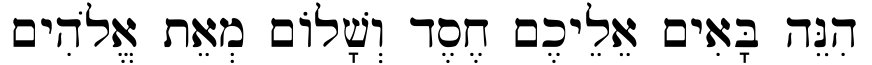 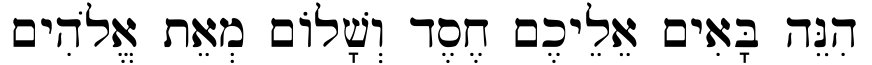 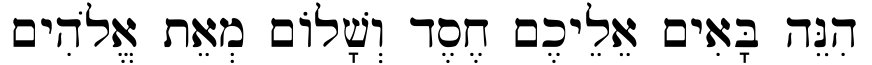 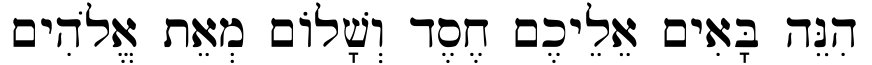 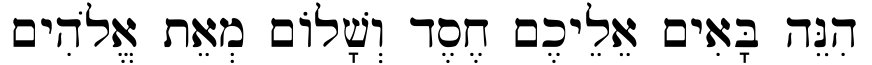 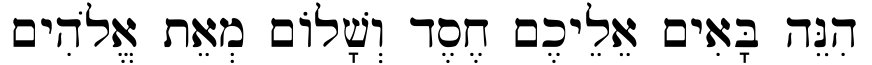 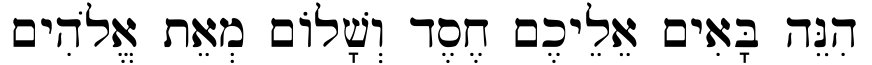 God                 from           and peace           grace           unto                  come        behold
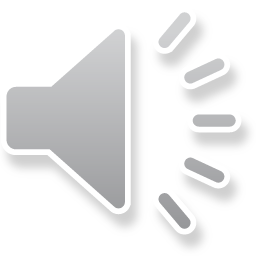 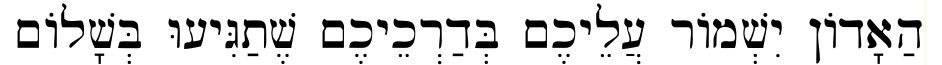 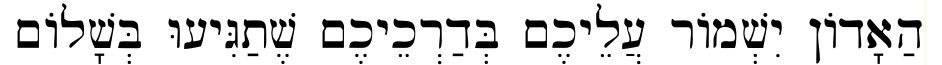 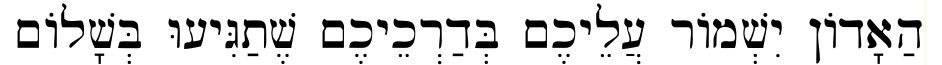 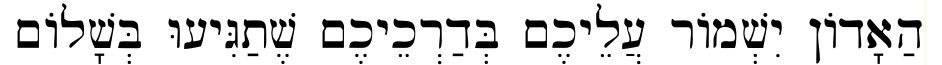 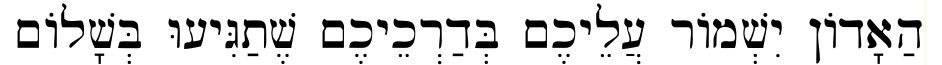 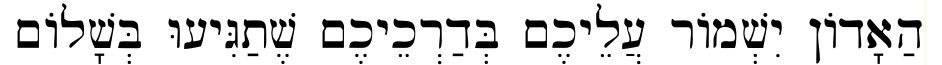 in peace      so that you may arrive    in your ways           you              will keep         the Lord
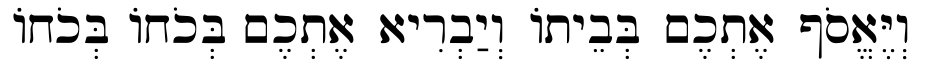 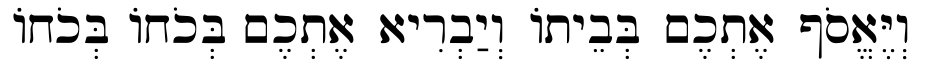 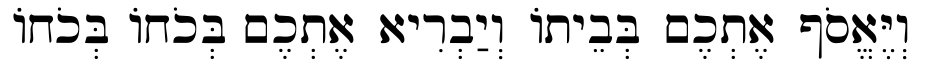 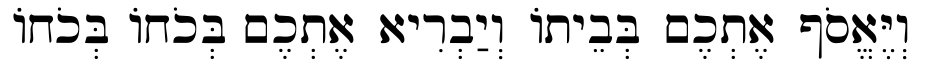 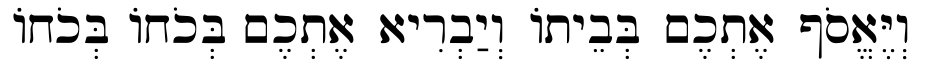 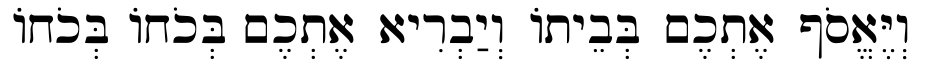 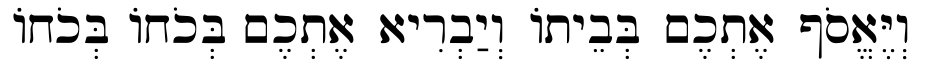 // with His power //               you      He will strengthen   in His house       you       He will shelter
~k,ylea] ~yaiB' hNEhi   Protection in Peace
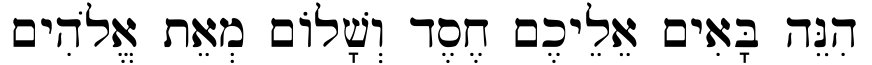 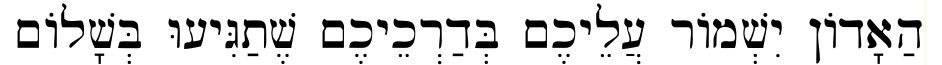 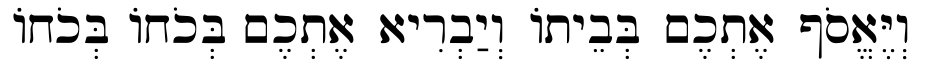 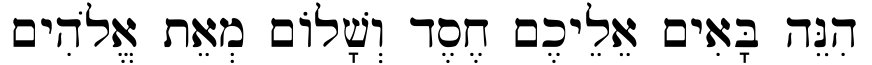 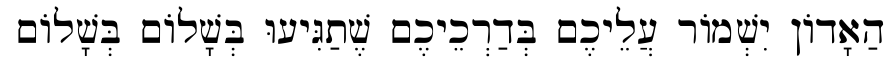 Hine ba-im elekhem khesed ve-shalom me-et Elohim
Ha-Adon yishmor alekhem be-dar-khe-khem she-ta-gi-u be-shalom
Ve-ye-sof etkhem be-vey-to ve-yavri etkhem bekhokho bekhokho
Hine ba-im elekhem khesed ve-shalom me-et Elohim
Ha-Adon yishmor alekhem be-dar-khe-khem she-ta-gi-u //be-shalom//
Romans 8:38-39 / Verse 38
38וַאֲנִי  בָּטוּחַ  כִּי   לֹא הַמָּוֶת וְלֹא הַחַיִּים,    
              life        nor     death   neither   that      sure     And  I am
לֹא מַלְאָכִים וְלֹא שַׁלִּיטִים, לֹא דְּבָרִים שֶׁבַּהֹוֶה  
      present        things     nor         rulers        nor        angels       nor
וְלֹא דְּבָרִים  שֶׁעֲתִידִים  לָבוֹא, לֹא כֹּחוֹת,       
             powers   nor    to come    that are about      things      nor

ESV Romans 8:38 For I am sure that neither death nor life, nor angels nor rulers, nor things present nor things to come, nor powers,   / R95 Por lo cual estoy seguro de que ni la muerte ni la vida, ni ángeles ni principados ni potestades, ni lo presente ni lo por venir,   / BFC Oui, j'ai la certitude que rien ne peut nous séparer de son amour: ni la mort, ni la vie, ni les anges, ni d'autres autorités ou puissances célestes, ni le présent, ni l'avenir,   / ELB Denn ich bin überzeugt, daß weder Tod noch Leben, weder Engel noch Gewalten, weder Gegenwärtiges noch Zukünftiges, noch Mächte,    / KRV 내가 확신하노니 사망이나 생명이나 천사들이나 권세자들이나 현재 일이나 장래 일이나 능력이나   / CUV  因為我深信無論是死、是生、是天使、是掌權的、是有能的、是現在的事、是將來的事、
Romans 8:38-39 / Verse 39
39‎לֹא גְּבָהִים וְלֹא מַעֲמַקִּים           
                         depth         nor      height      nor 
 וְלֹא  שׁוּם   יְצוּר אַחֵר לֹא   יוּכְלוּ   לְהַפְרִידֵנוּ   
     to separate us  will be able   not    other   creature   anything  nor
 מֵאַהֲבַת  אֱלֹהִים   שֶׁבַּמָּשִׁיחַ  יֵשׁוּעַ אֲדוֹנֵנוּ. 
  our Lord   Yeshua   that is in Christ      of God       from the love

ESV Romans 8:39 nor height nor depth, nor anything else in all creation, will be able to separate us from the love of God in Christ Jesus our Lord.   / R95 39 ni lo alto ni lo profundo, ni ninguna otra cosa creada nos podrá separar del amor de Dios, que es en Cristo Jesús, Señor nuestro.   / BFC 39 ni les forces d'en haut, ni celles d'en bas, ni aucune autre chose créée, rien ne pourra jamais nous séparer de l'amour que Dieu nous a manifesté en Jésus-Christ notre Seigneur.   / ELB 39 weder Höhe noch Tiefe, noch irgendein anderes Geschöpf uns wird scheiden können von der Liebe Gottes, die in Christus Jesus ist, unserem Herrn.   / KRV 39 높음이나 깊음이나 다른 아무 피조물이라도 우리를 우리 주 그리스도 예수 안에 있는 하나님의 사랑에서 끊을 수 없으리라.   / CUV 39 是高處的、是低處的、是別的受造之物、都不能叫我們與　神的愛隔絕．這愛是在我們的主基督耶穌裡的。
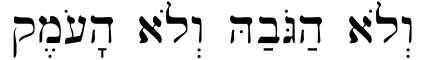 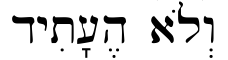 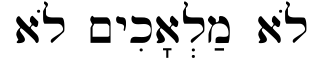 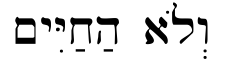 I am Sure     Romans 8:38-39
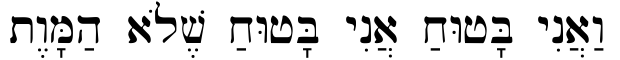 1
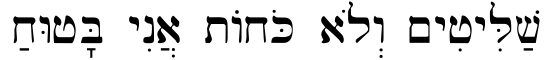 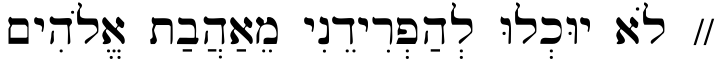 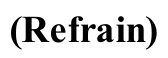 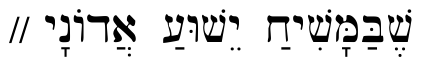 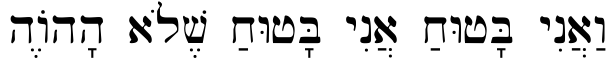 2
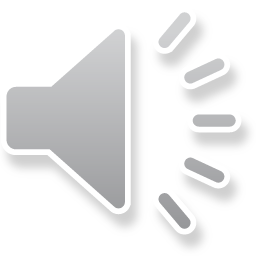 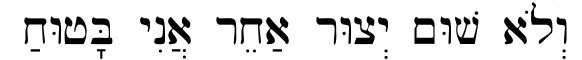